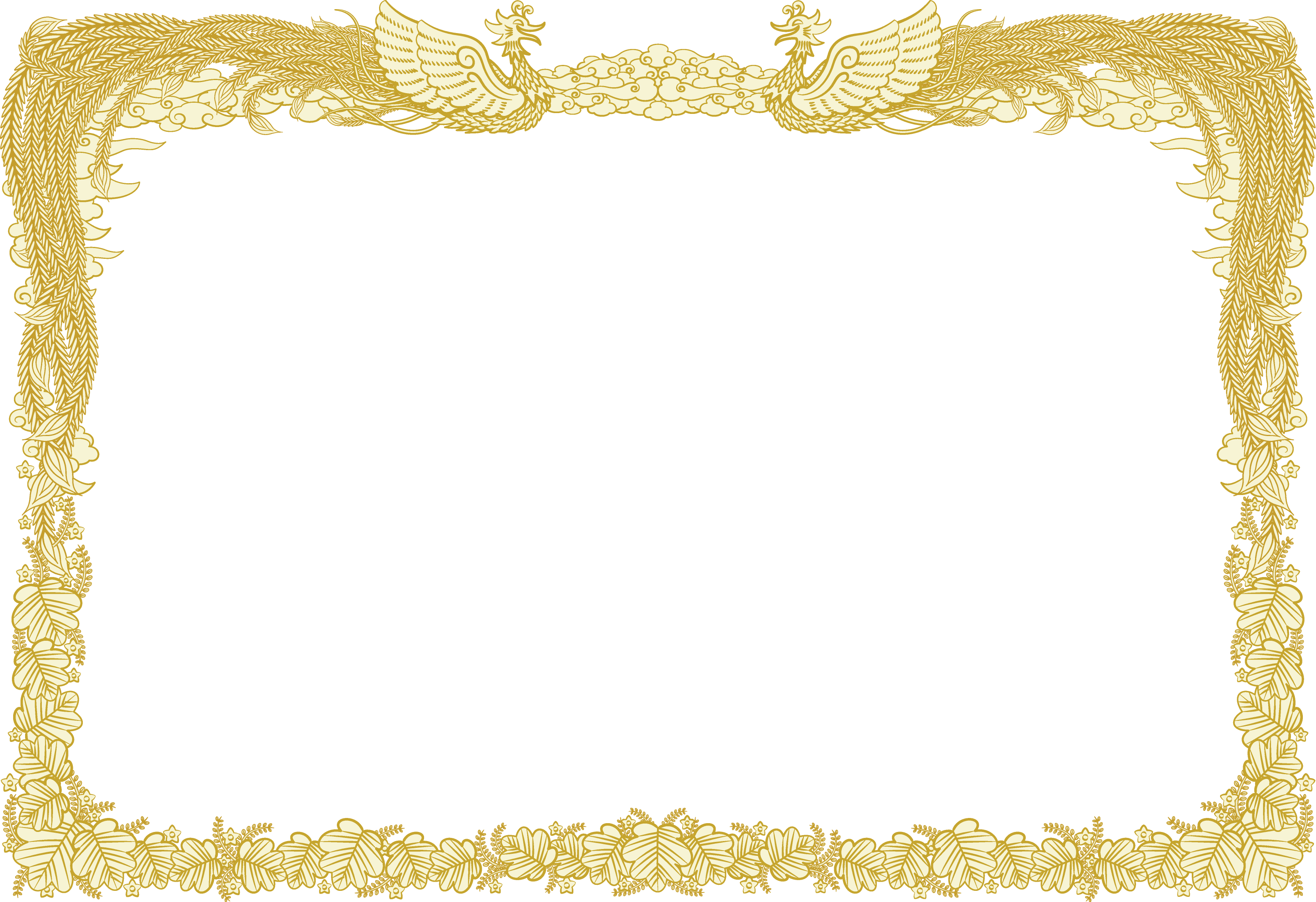 宣言書


　　　　　　　　は、
 １．二酸化炭素をなるべく出さないよう、
　　　

 ２．それでも出てくる影響に備えるために
1